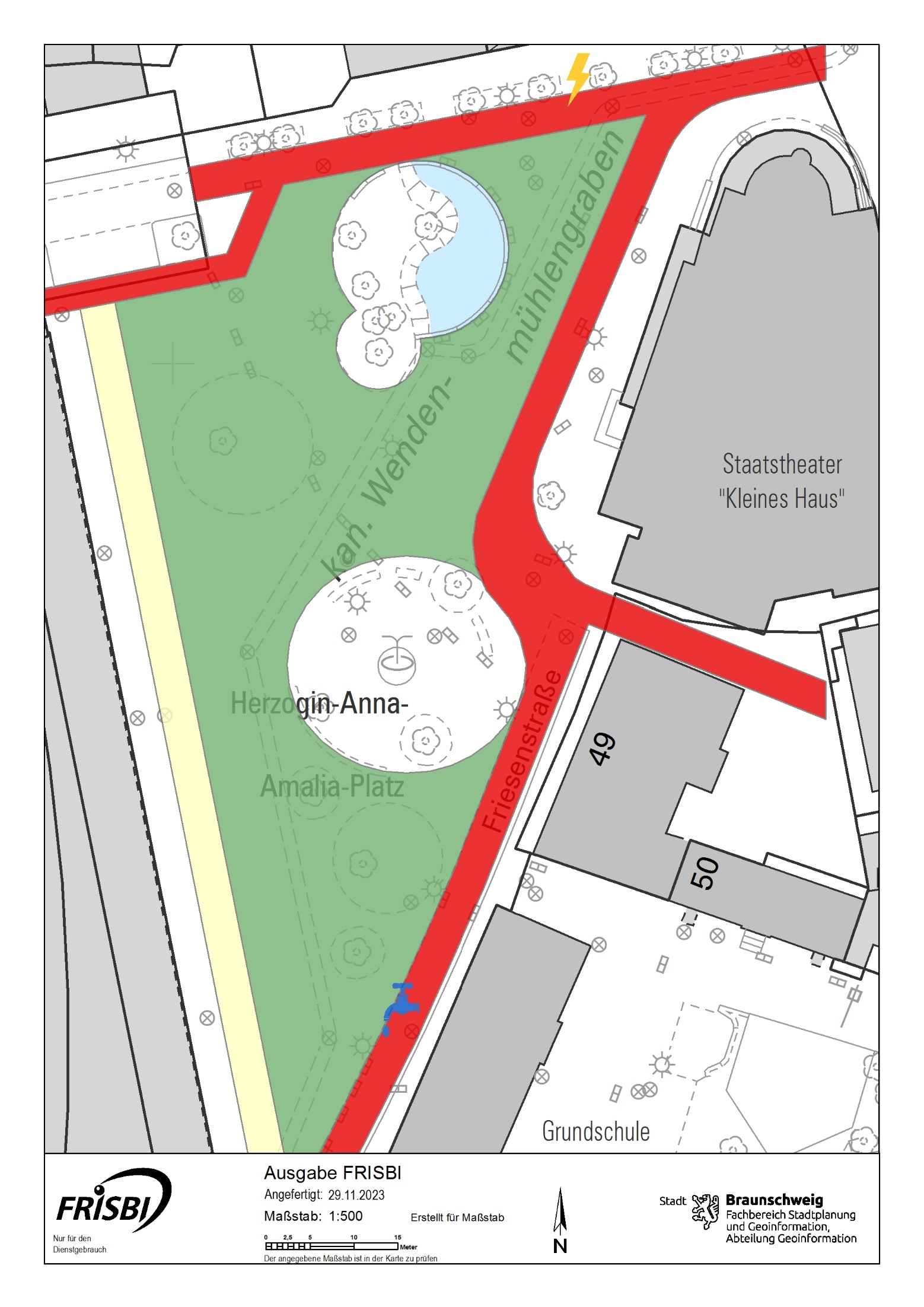 17
7
33
10
16
8
13
29
9
27
15
31
19
30
24
3
1
12
2
28
6
14
32
18
4
Fläche zwingend freihalten

           Nutzbare Fläche

            Einzelfallbetrachtung (mit                	FW abstimmen)
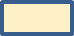